Introduction, course organization, course requirements
PMCb1006 Political and Media Systems | February 12, 2025
Lucie Čejková
Course Objectives
different institutional settings (political regimes)
party systems and media systems
politics and political communication
comparative media research
various media systems’ typologies

Contact person for the Course
Vlastimil Havlík, havlik@fss.muni.cz
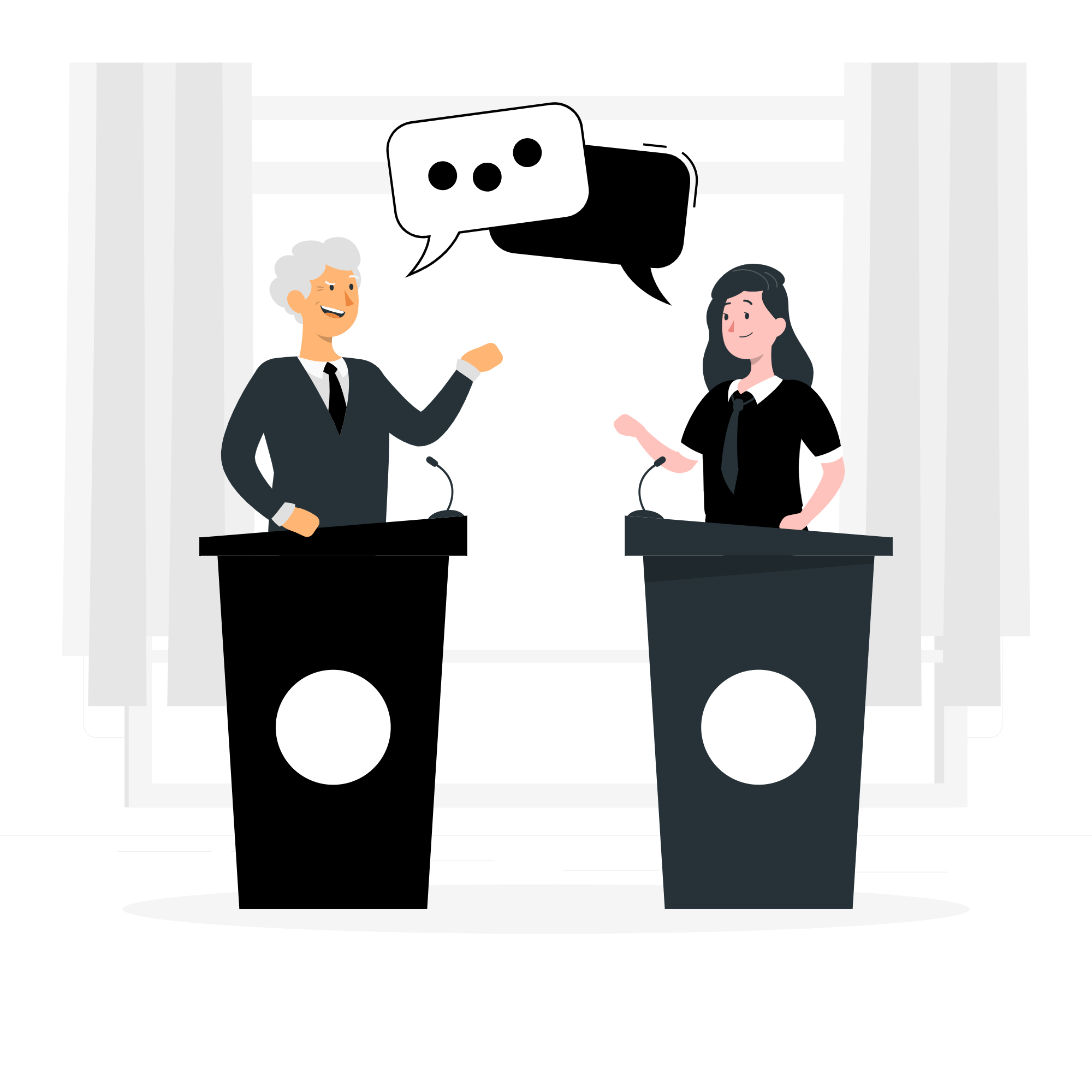 Course Contents & Organization
Week 2 (The systemic approach to politics and the role of the media) to Week 5 (Politics and media in a multilevel governance – the political system of the European Union)
Week 6: Midterm test (March 25)
max. 10 points, topics of Weeks 2–5, 10 multiple-choice questions
Week 7 (Political journalism from a comparative perspective) to Week 12 (12.	Media systems beyond the Western world)
Week 13: Final exam (May 13)
max. 50 points, 6 open-ended questions (each for up to 10 points) → students answer only 5 out of 6 questions
Course Requirements: Position Papers
4 positions papers (400–600 words each)
summarize and discuss the compulsory readings for the classes & formulate and address questions related to the topics covered by the literature
up to 5 points for each seminar paper (= up to 20 points for all position papers)

position paper 1: all literature for Week 3 Political parties and the media, deadline February 27
position paper 2: all literature for Week 5 Politics and media in a multilevel governance, deadline March 13
position paper 3: Mancini, Paolo. 2005. Is there a European Model of Journalism? Pp. 77–93 in de Burgh, Hugo (ed.). Making Journalists. Diverse Models, Global Issues. London – New York: Routledge. (Week 10 Typologies of the media systems), deadline April 24
position paper 4: Hallin, D. C., Mancini, P. 2017. Ten years after Comparing media systems: What have we learned? Political Communication 34(2), pp. 155–171. (Week 12 Media systems beyond the Western world), deadline May 8
Course Requirements: Seminar Paper
longer, more comprehensive research paper on one of the topics (see sylabus of the course)
requirements
2,500–3,000 words
include proper and relevant academic references and a bibliography
focus on critical analysis and engage in depth with the selected topic
max. 20 points
deadline May 6
AI Policy
please refer to sylabus for detailed AI Policy of the course
any use of generative AI in your work must be disclosed and you must include a statement in which you clearly describe which AI tool was used and how
in any case of using AI, the author of the text is fully responsible for the accuracy, originality, ethics and correctness of the text